স্বাগতম
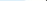 শিক্ষক পরিচিতি
পাঠ পরিচিতিঃ
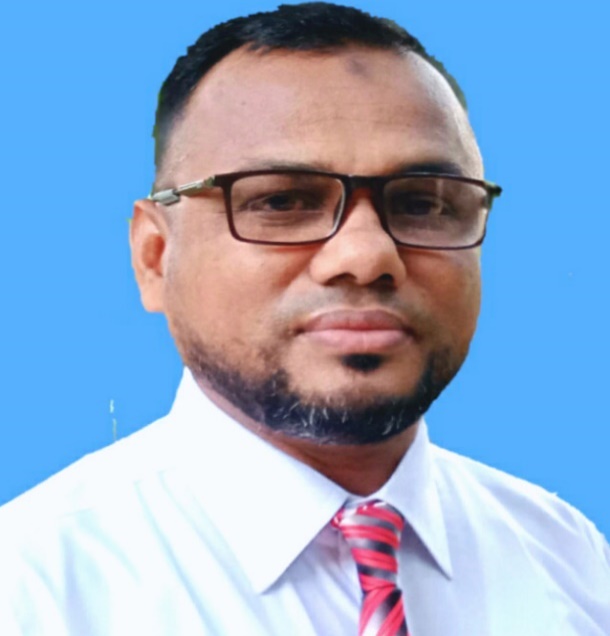 শ্রেণিঃ   তৃতীয় 
 বিষয়ঃ  গণিত 
পাঠের শিরোনামঃজ্যামিতি
পাঠের অংশঃ বৃত্ত
সময়ঃ  ৪০ মিনিট
মোঃ আল- আমিন মন্ডল
           সহকারী শিক্ষক
তামাই বাজার সরকারি প্রাথমিক বিদ্যালয়
        বেলকুচি,সিরাজগঞ্জ।
mdalamin355535@gmail.com
        01620-355535
পাঠ পরিচিতি
শ্রেণিঃ   তৃতীয় 
 বিষয়ঃ  গণিত 
পাঠের শিরোনামঃজ্যামিতি
পাঠের অংশঃ বৃত্ত
সময়ঃ  ৪০ মিনিট
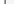 শিখনফল
২৯.২.১ বৃত্ত চিনে বলতে পারবে ।
২৯.২.২ বৃত্ত আকঁতে পারবে ।
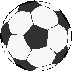 আজকের পাঠ
বৃত্ত
পাঠ উপস্থাপন
*এসো  এবার সবাই কিছু বস্তু দেখিঃ
মার্বেল,বল,চুড়ি,গোলক
*এগুলোর আকৃতি দেখতে কেমন ?
চল দেখিঃ
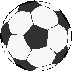 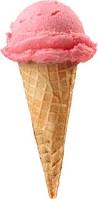 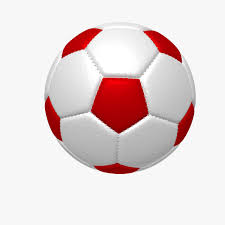 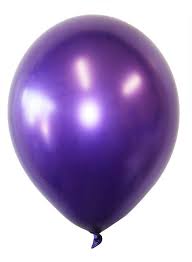 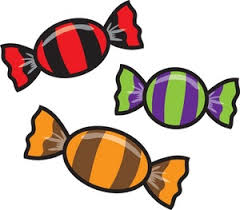 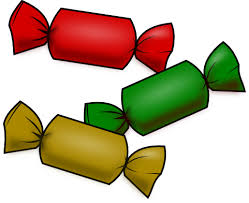 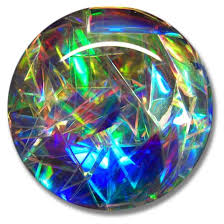 তোমরা কি এই আকৃতি গুলো চিনো ?
এ রকম গোল আকৃতিকে বৃত্ত বলে ।
পাঠ্য বইয়ের ১১৪ পৃষ্ঠা দেখঃ
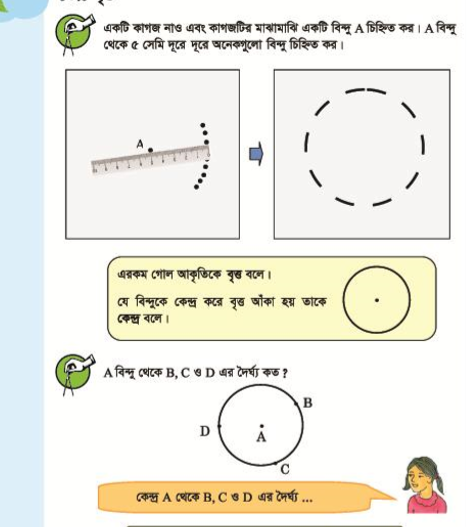 এসো একটি বৃত্ত আঁকা অনুশীলন করিঃ
সুতা ও পেন্সিল ব্যাবহার করে একটি বৃত্ত আঁকি ।
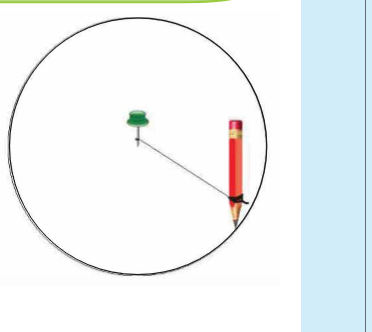 যে বিন্দুকে কেন্দ্র করে বৃত্ত আঁকা হয় তাকে কেন্দ্র বলে ।
দলীয় কাজ
*ডটগুলো সংযুক্ত  করে আকৃতি তৈরি করঃ
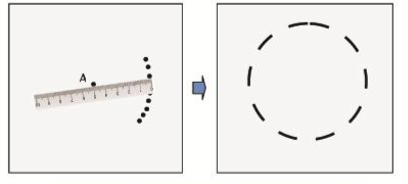 একক কাজ
*গোলাকার বস্তু ব্যাবহার করে একটি বৃত্ত অংকন কর ।
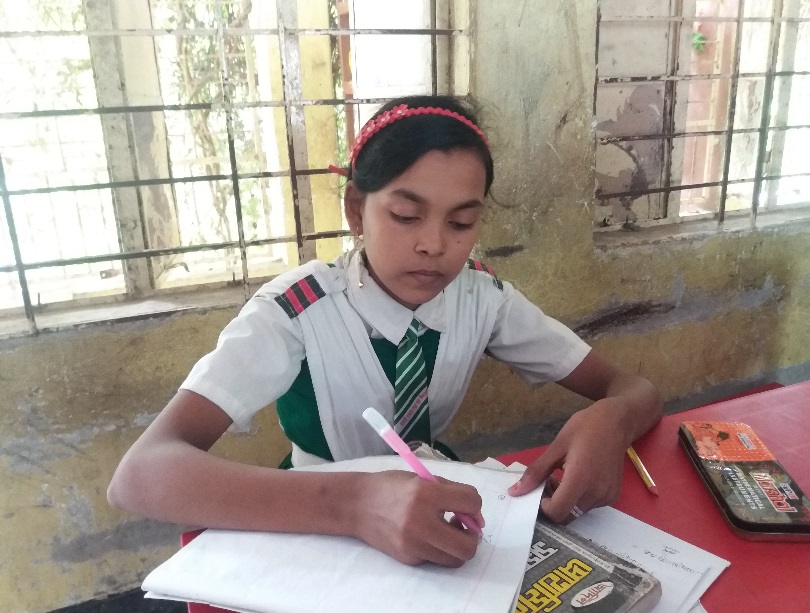 মূল্যায়ন
* রেখা টেনে মিল করঃ
ত্রিভূজ
চতুর্ভূজ
বৃত্ত
পরিকল্পিত কাজ
*কাগজে একটি বৃত্ত অংকন করে বৃত্তটি কেটে তার কেন্দ্র বের কর।
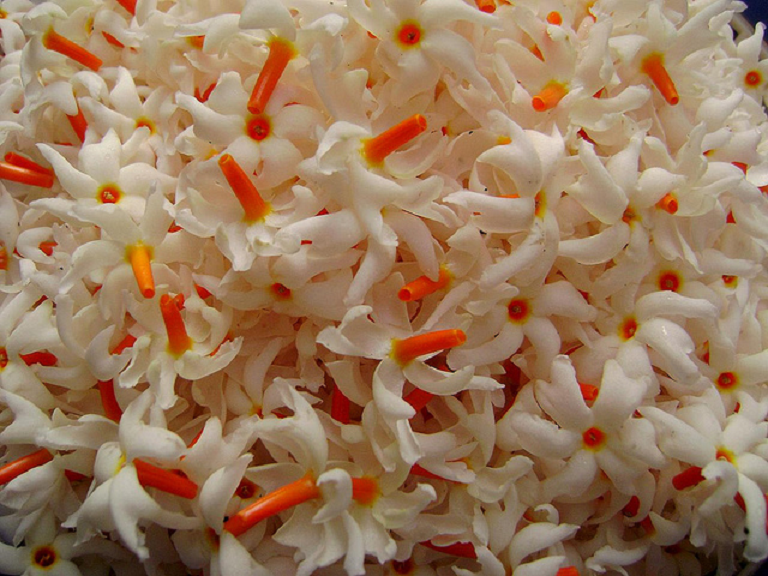 ধন্যবাদ